Tishk International University
Faculty of Nursing
Introduction to information technology
1st Grade- Fall Semester  2022-2023
Goran N. Saleh
Syllabus of Introduction to IT

What makes a computer?
Main functions that a computer do.
Binary and data. 
How the computer actually work.
Computer parts (input, output)
Computer parts (CPU)
Computer parts (Storage, memory)
Computer parts (motherboard, ports)
Mouse/Pad and Keyboard
Hardware, Software
Operating System
Common computer terminology.
The purposes and the objectives Introduction to IT:

The purposes of Introduction to IT:
A computer system has three main components: hardware, software, and people. 
The equipment associated with a computer system is called hardware.
Software is a set of instructions that tells the hardware what to do. 
People, however, are the most important component of a computer system - people use the power of the computer for some purpose.
In fact, this course will show you that the computer can be a tool for just about anyone from a business person, to a student , to an artist, to a housekeeper, an incredibly powerful and flexible tool.
The objectives of Introduction to IT:
Introduce the computing term and identify the main functions that a computer device does.
Explain binary, data, circuits and logic and how they use Zeros and Ones to give us the output we desire. 
Tackling the main parts of the computer along with its input and output devices.
Identifying the differences between hardware, software and operating systems.
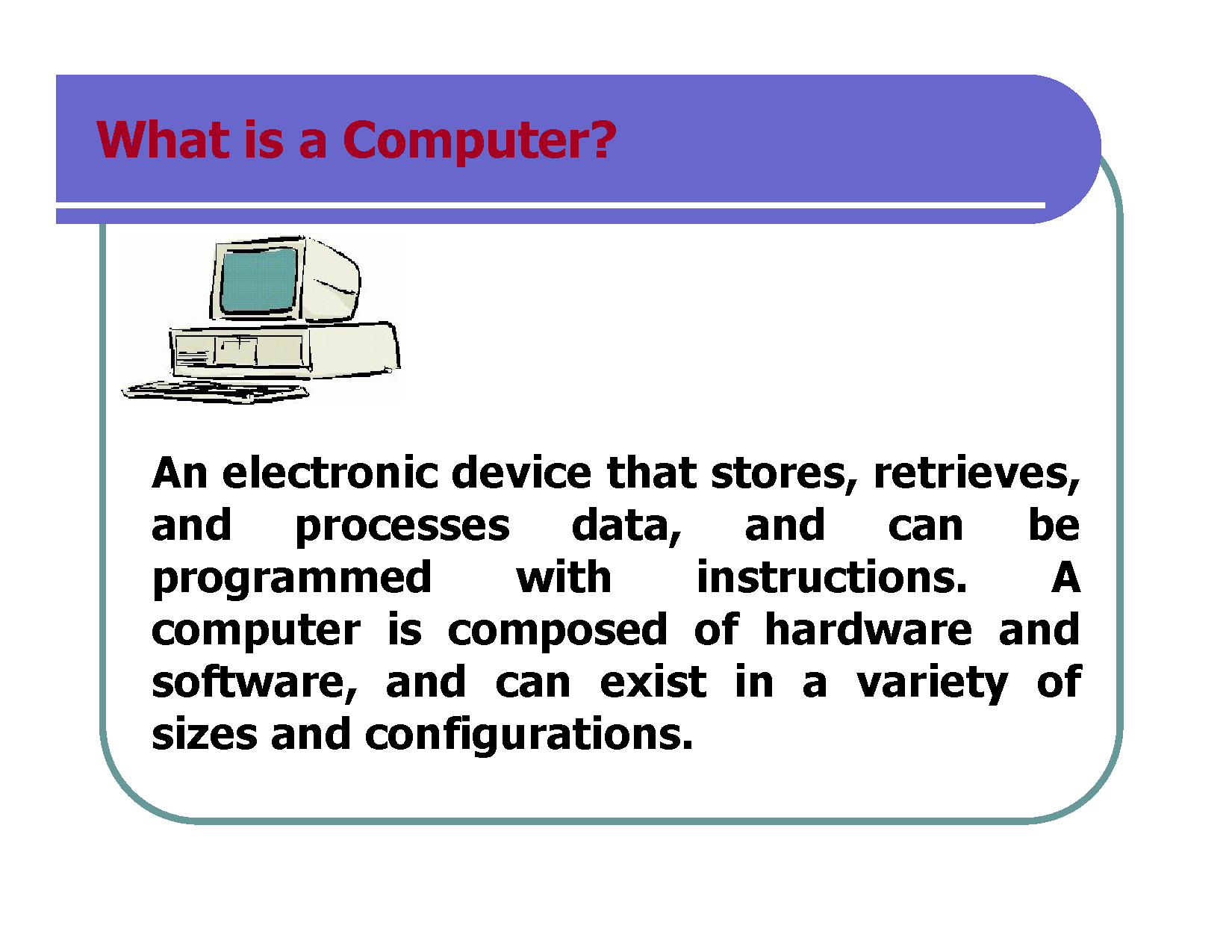 THE FIVE GENERATIONS OF COMPUTERS PRESENTATION

INTRODUCTION
FIRST GENERATION OF COMPUTER 
SECOND GENERATION OF COMPUTER
THIRD GENERATION OF COMPUTER
FOURTH GENERATION OF COMPUTER 
FIFTH GENERATION OF COMPUTER
INTRODUCTION:

The history of computer development is often referred to in reference to the different generations of computing devices. 
Each generation of computer is characterized by a major technological development that fundamentally changed the way computers operate, resulting in increasingly smaller, cheaper, more powerful and more efficient and reliable devices.
First Generation - 1940-1956:

Vacuum Tubes:

Used vacuum tubes for circuitry, magnetic drums for memory, and were often enormous, taking up entire rooms. 
Very expensive , consumed great deal of electricity, generated a lot of heat, which was often the cause of malfunctions.
Relied on machine language to perform operations, could solve one problem at a time.
Input was based on punched cards and paper tape, and output was displayed on printouts.
UNIVAC and ENIAC computers are examples of first-generation computing devices.
Second Generation - 1956-1963: 
Transistors:
Transistors replaced vacuum tubes allowing computers to become smaller, faster, cheaper, more energy-efficient and more reliable than their first-generation predecessors.
Still relied on punched cards for input and printouts for output.
Second-generation computers moved from cryptic binary machine language to symbolic, or assembly, languages, which allowed programmers to specify instructions in words.
High-level programming languages like COBOL and FORTRAN were used.
Third Generation - 1964-1971:

Integrated Circuits: 
Integrated circuit was used, Transistors were miniaturized and placed on silicon chips, called semiconductors, which increased the speed and efficiency of computers.
Instead of punched cards and printouts, users interacted through keyboards and monitors and interfaced with an operating system, which allowed the device to run many different applications at one time with a central program that monitored the memory.
Computers for the first time became accessible to a mass audience because they were smaller and cheaper than their predecessors.
Fourth Generation - 1971-1995:

Microprocessors 
Microprocessor were used, What in the first generation filled an entire room could now fit in the palm of the hand.
In 1981 IBM introduced its first computer for the home user, and in 1984 Apple introduced the Macintosh. 
As these small computers became more powerful, they could be linked together to form networks, which eventually led to the development of the Internet.
Fourth generation computers also saw the development of GUIs, the mouse and Hand held devices.
Fifth Generation:1995 and Beyond: 

Artificial Intelligence 

Fifth generation computing devices, based on artificial intelligence, are still in development, though there are some applications, such as voice recognition, that are being used today. 
The use of parallel processing and superconductors is helping to make artificial intelligence a reality.
Quantum computation and molecular and nanotechnology will radically change the face of computers in years to come.
The goal of fifth-generation computing is to develop devices that respond to natural language input and are capable of learning and self-organization.
Main functions that a computer
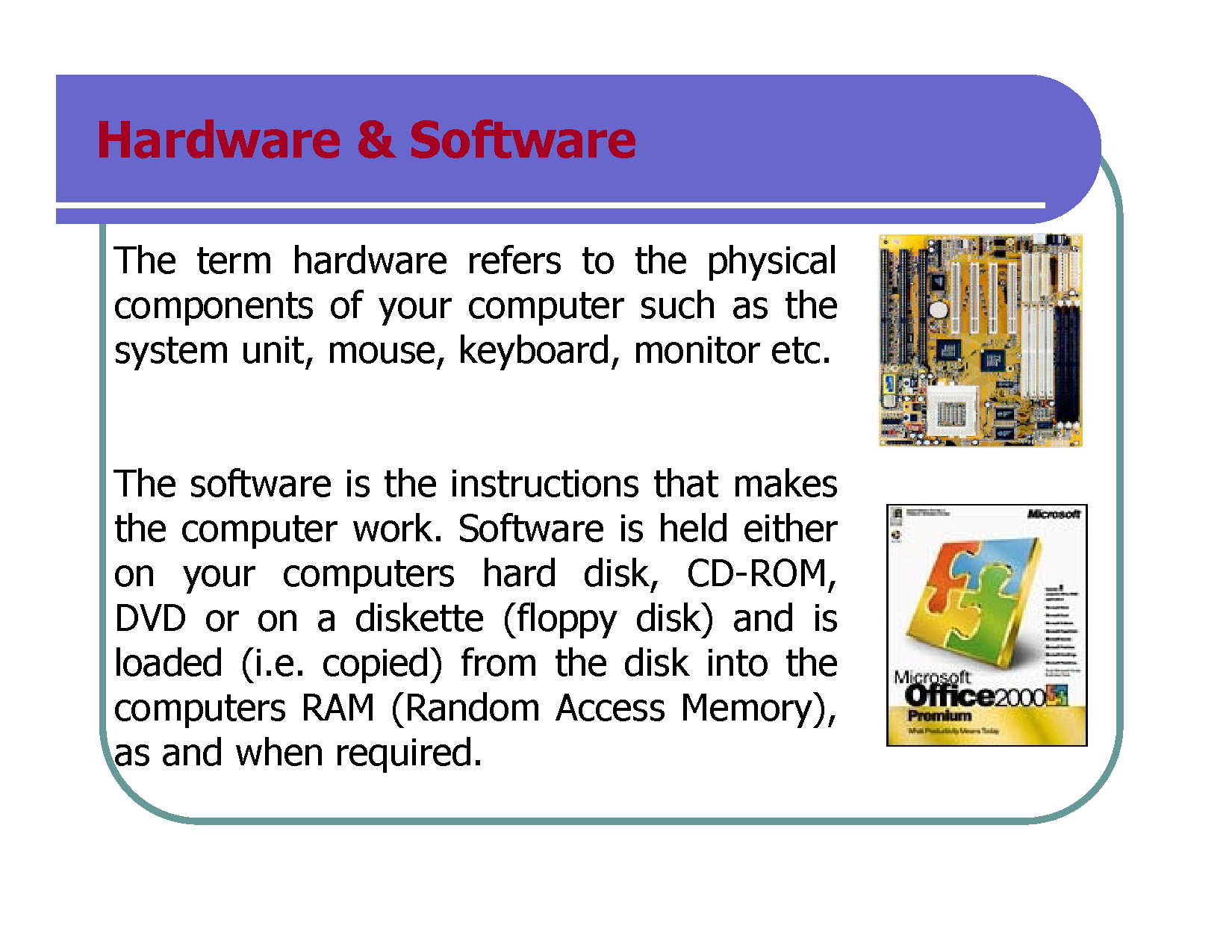 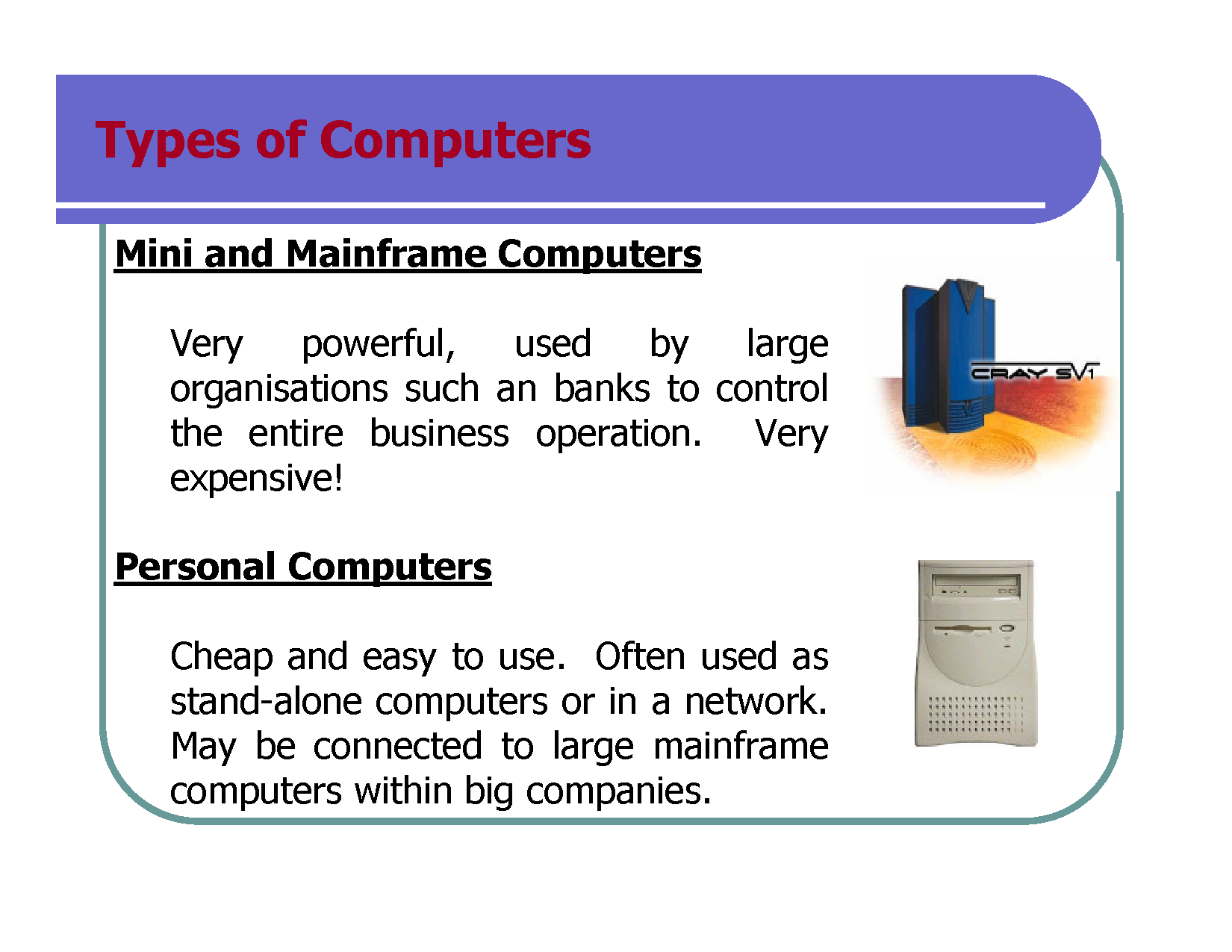 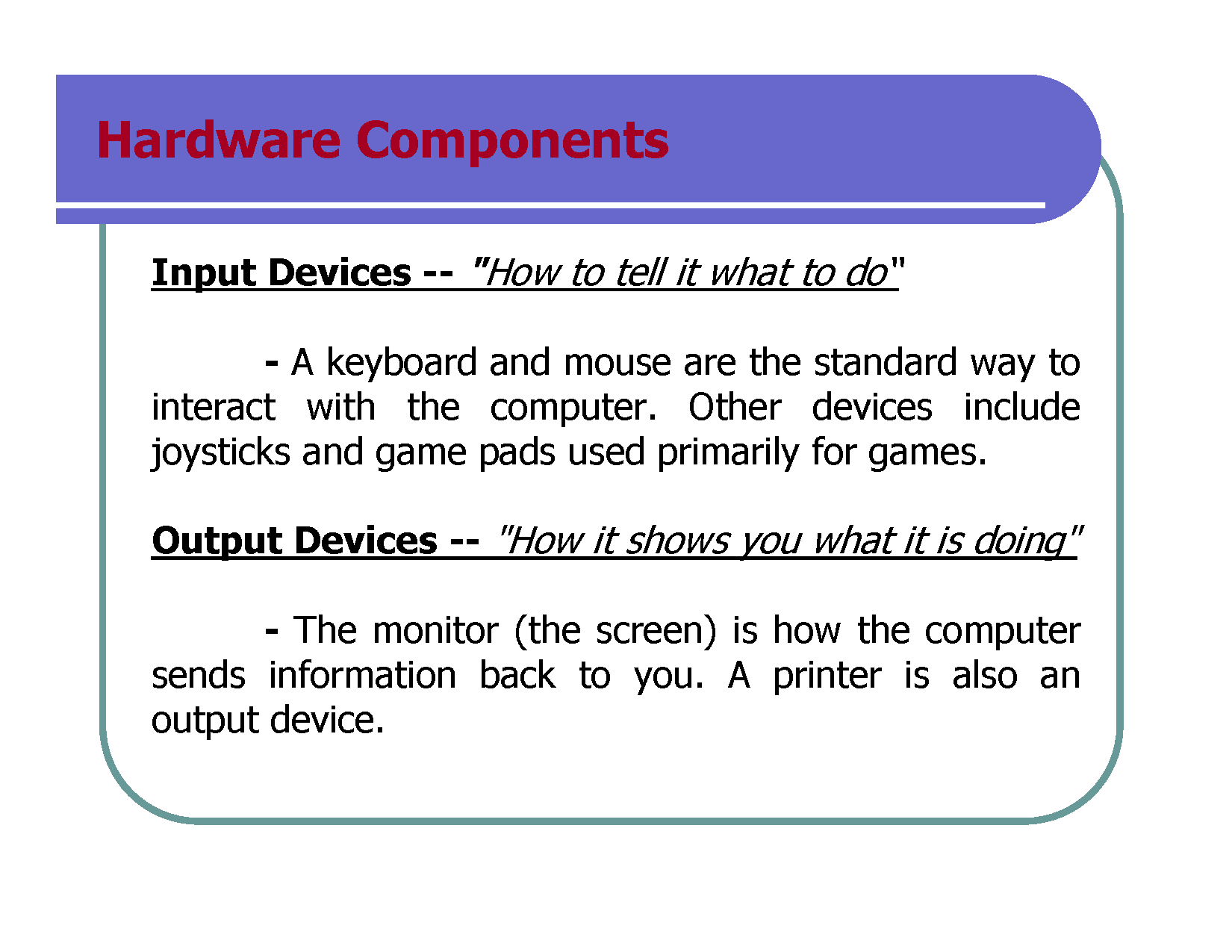 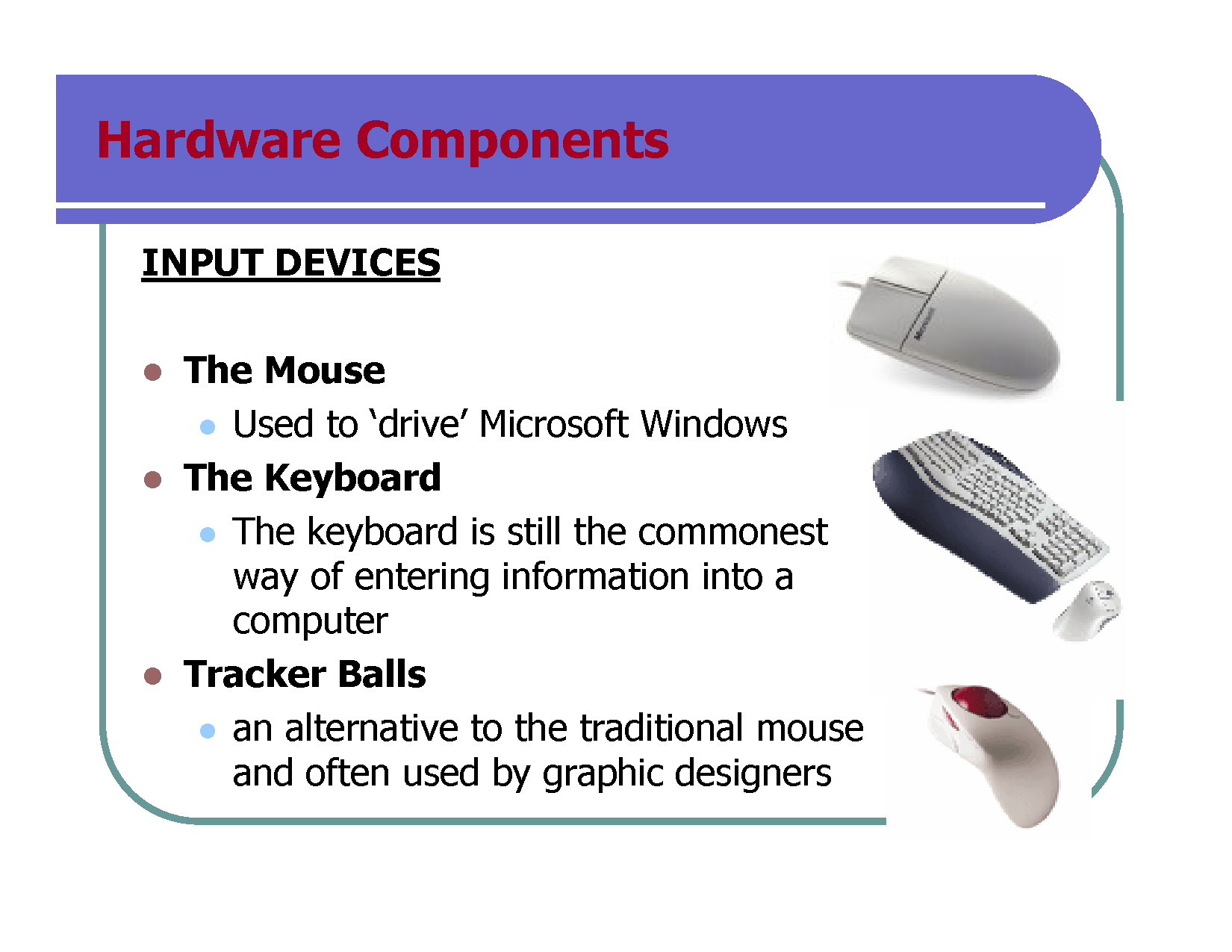 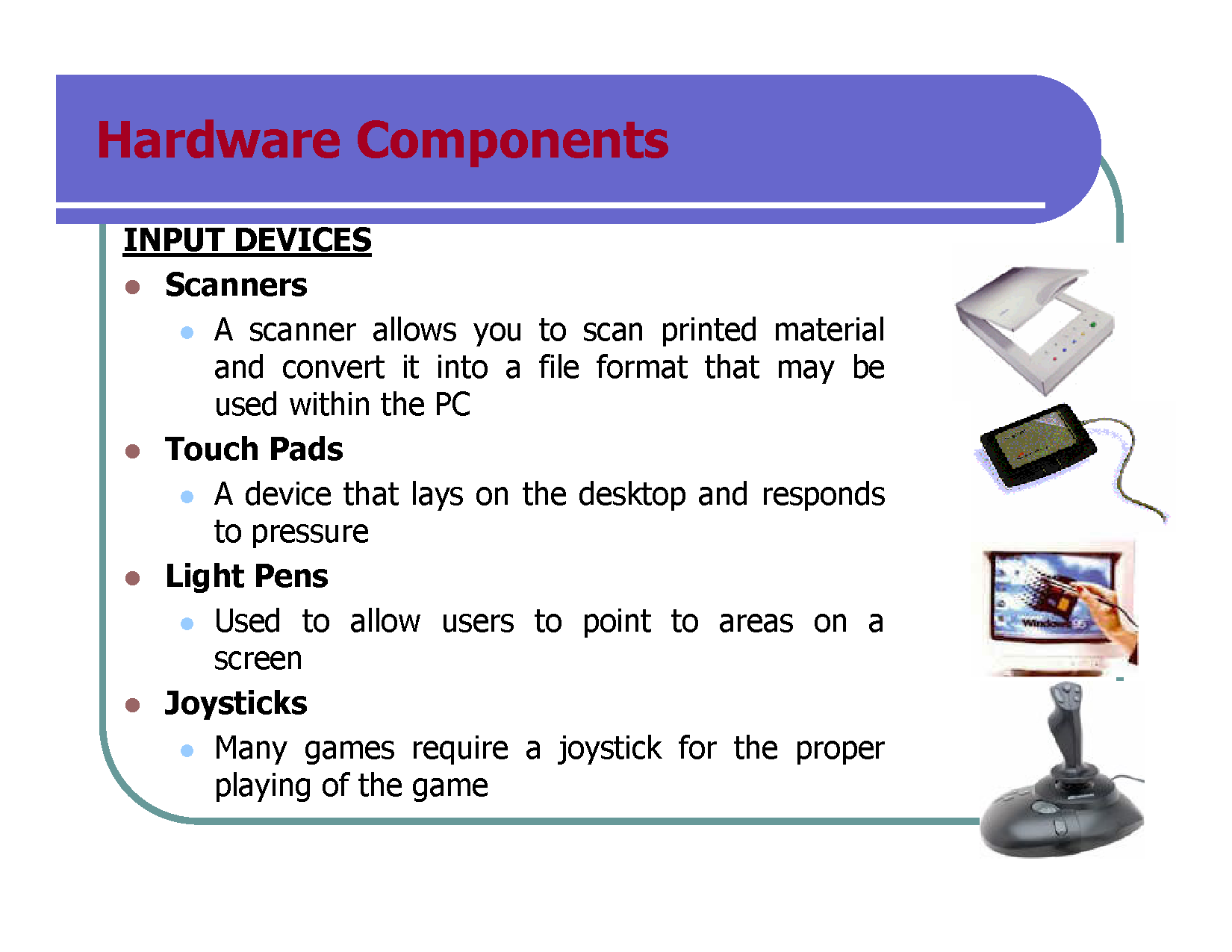 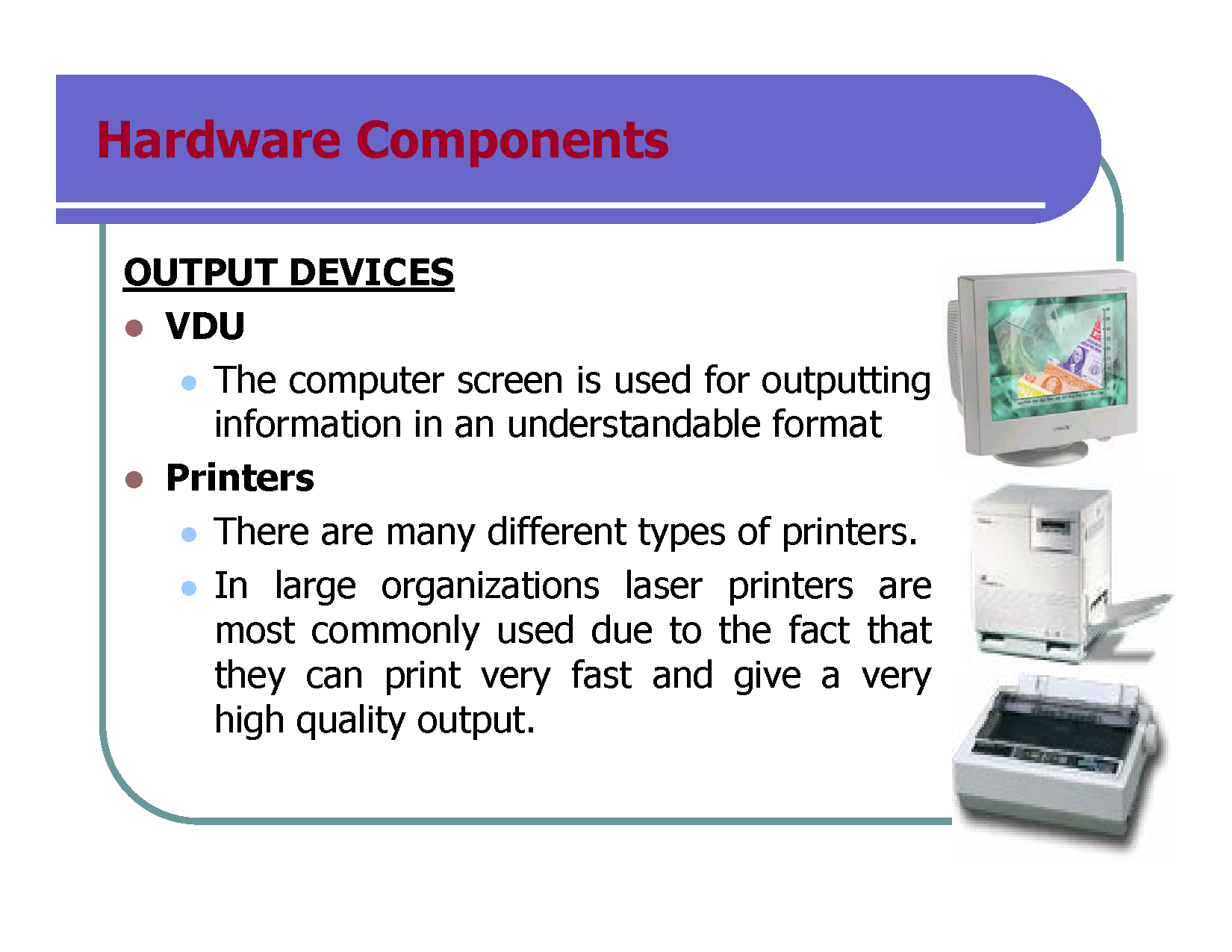 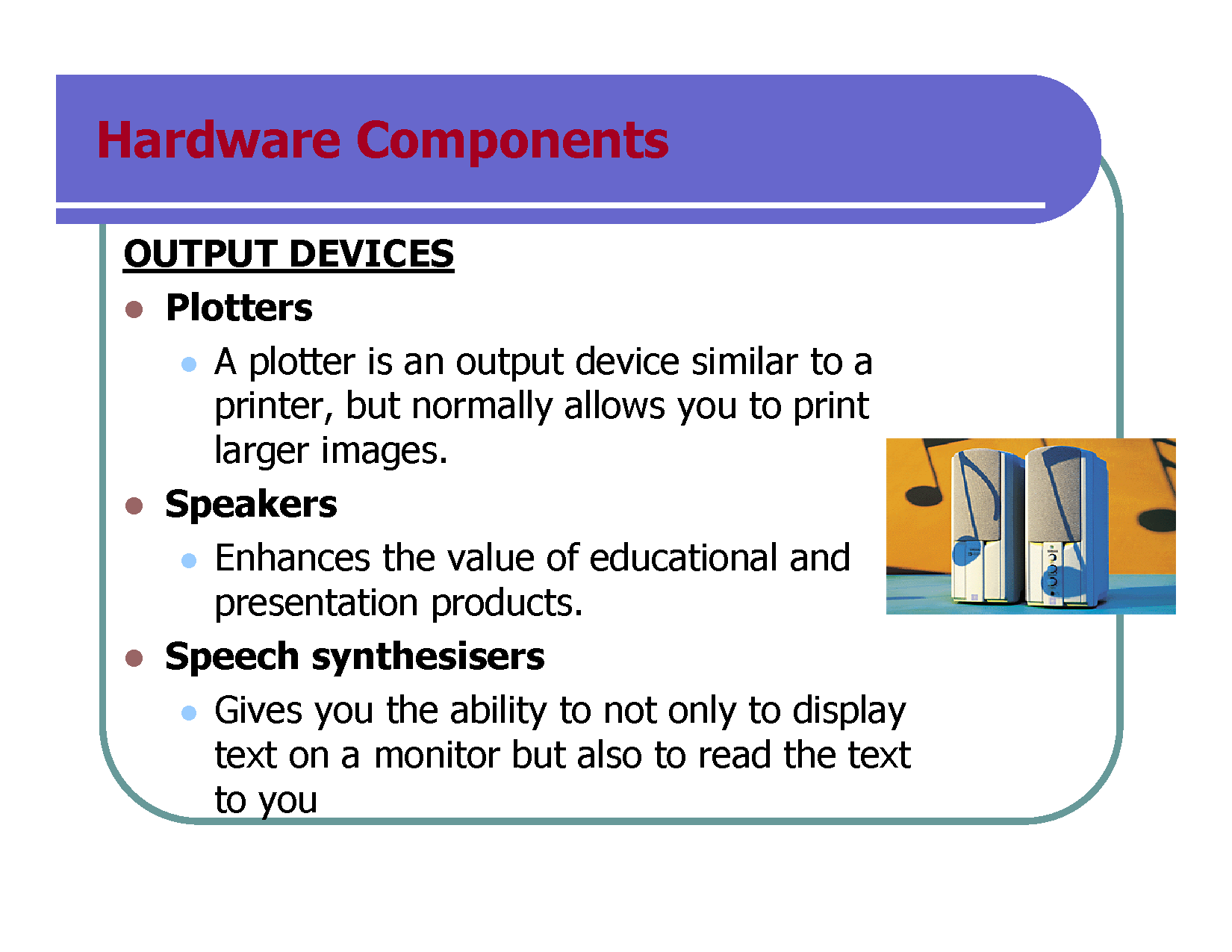 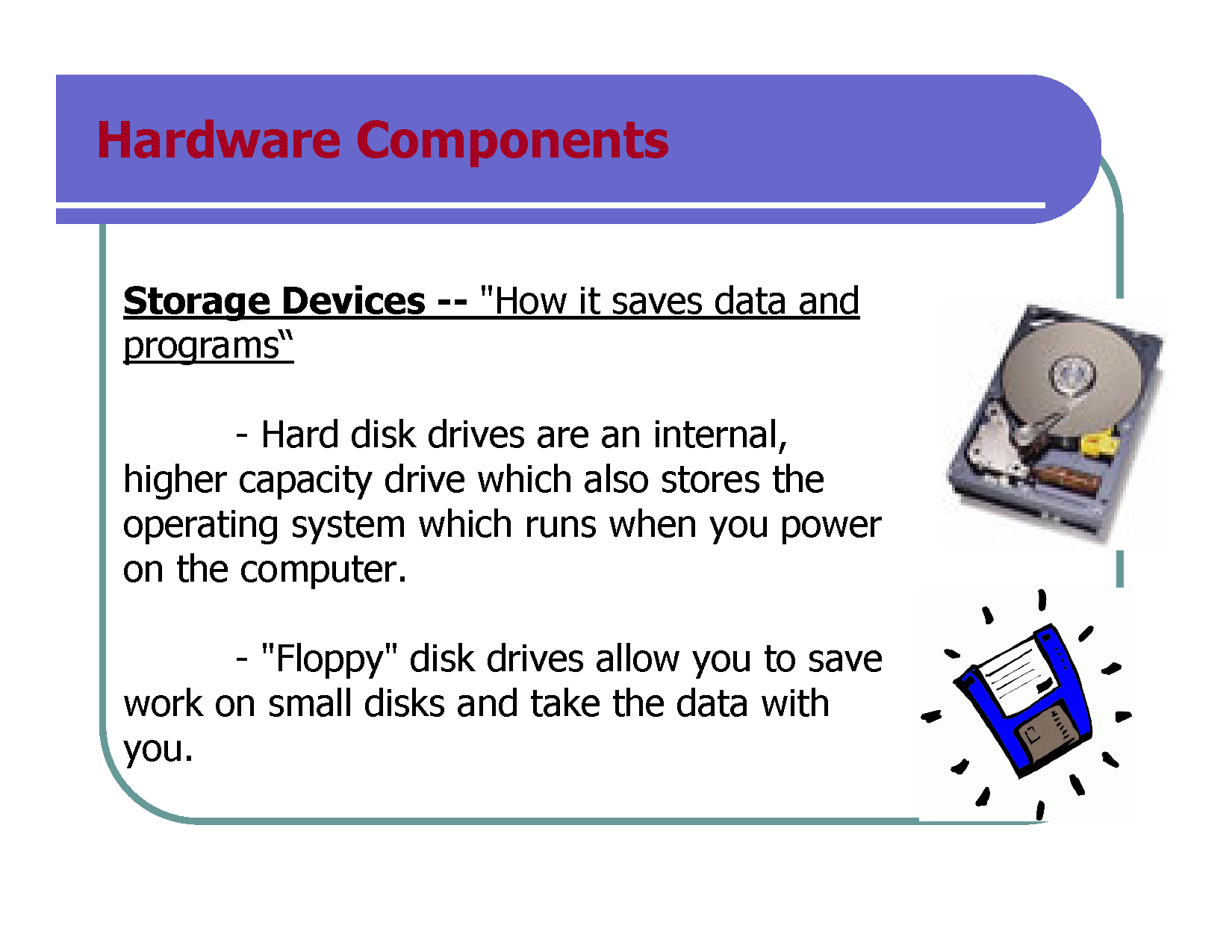 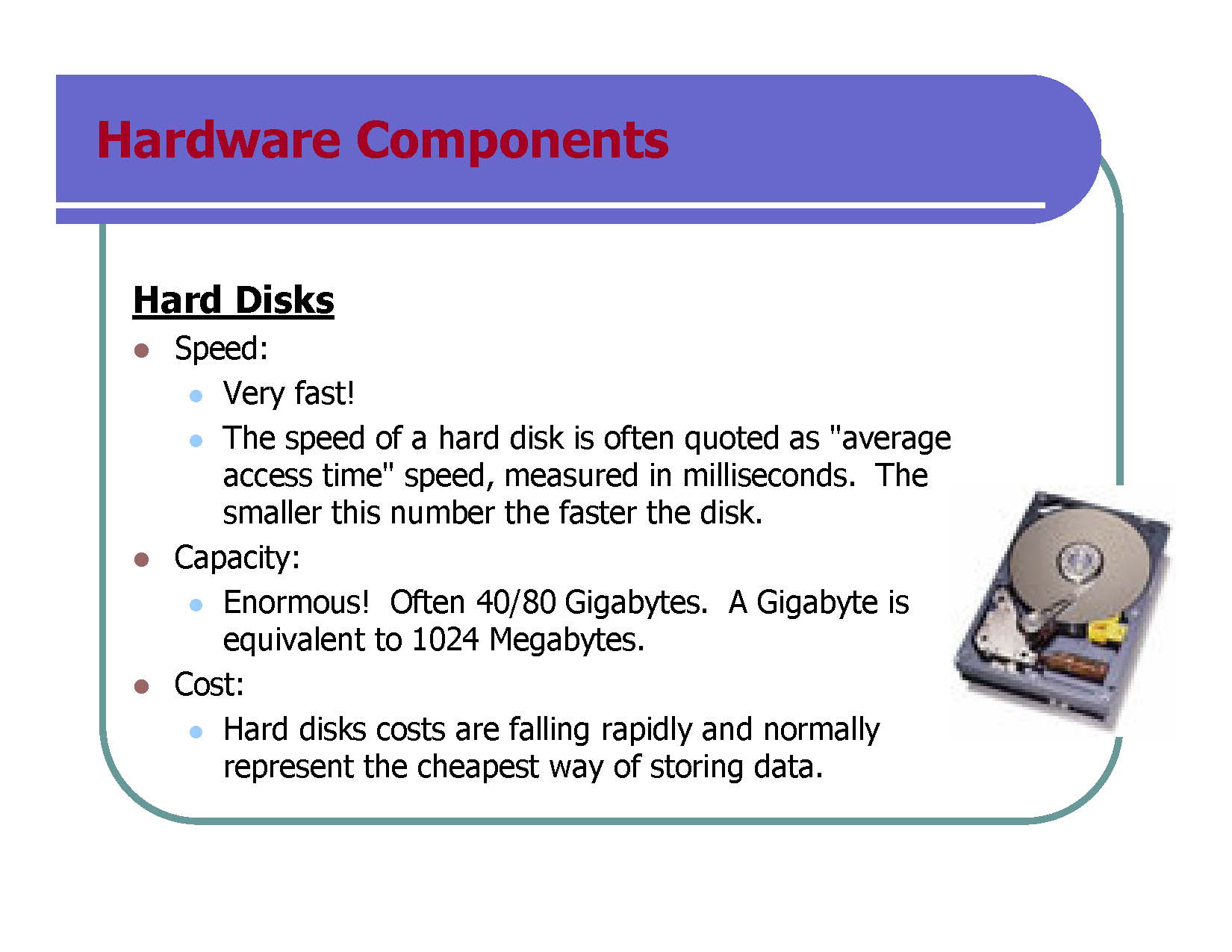 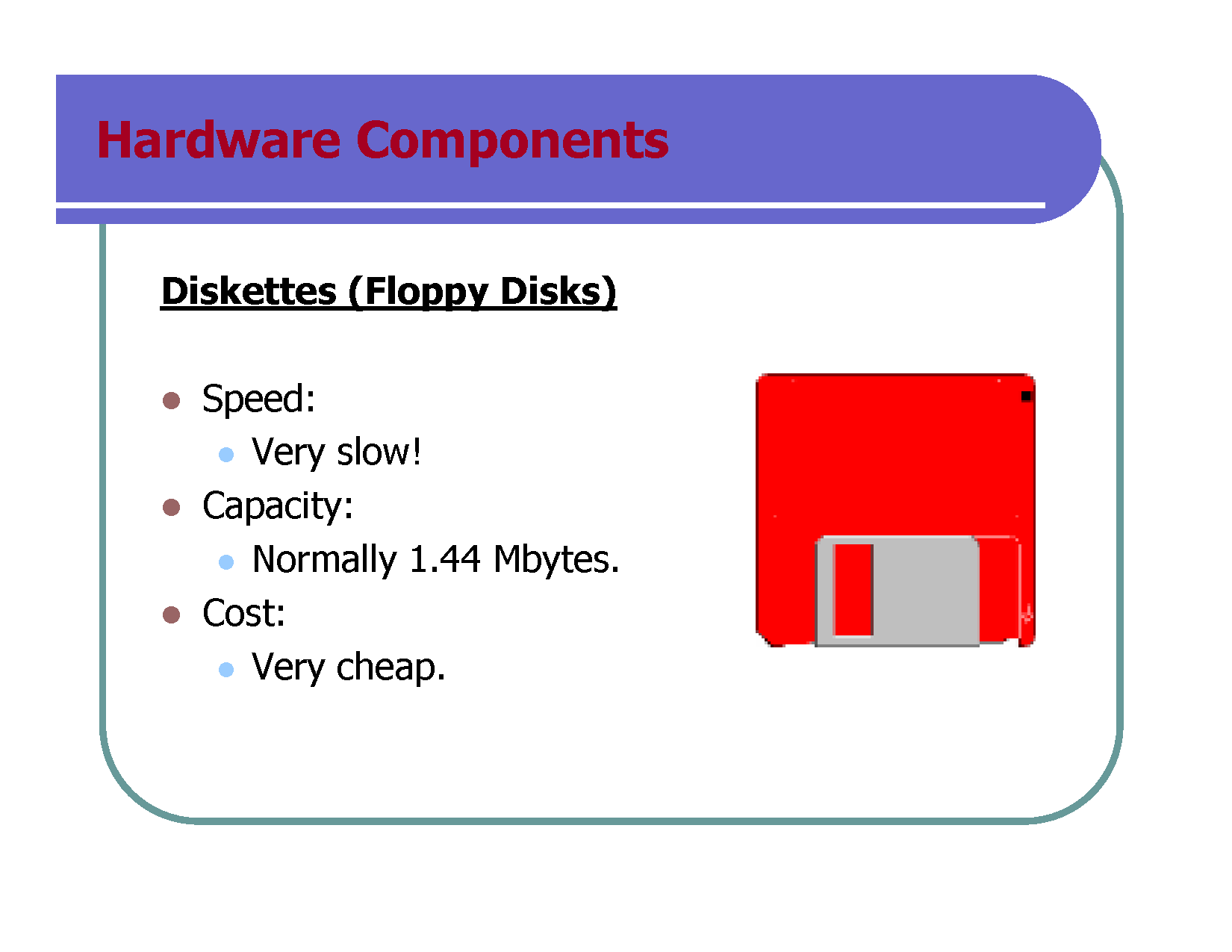 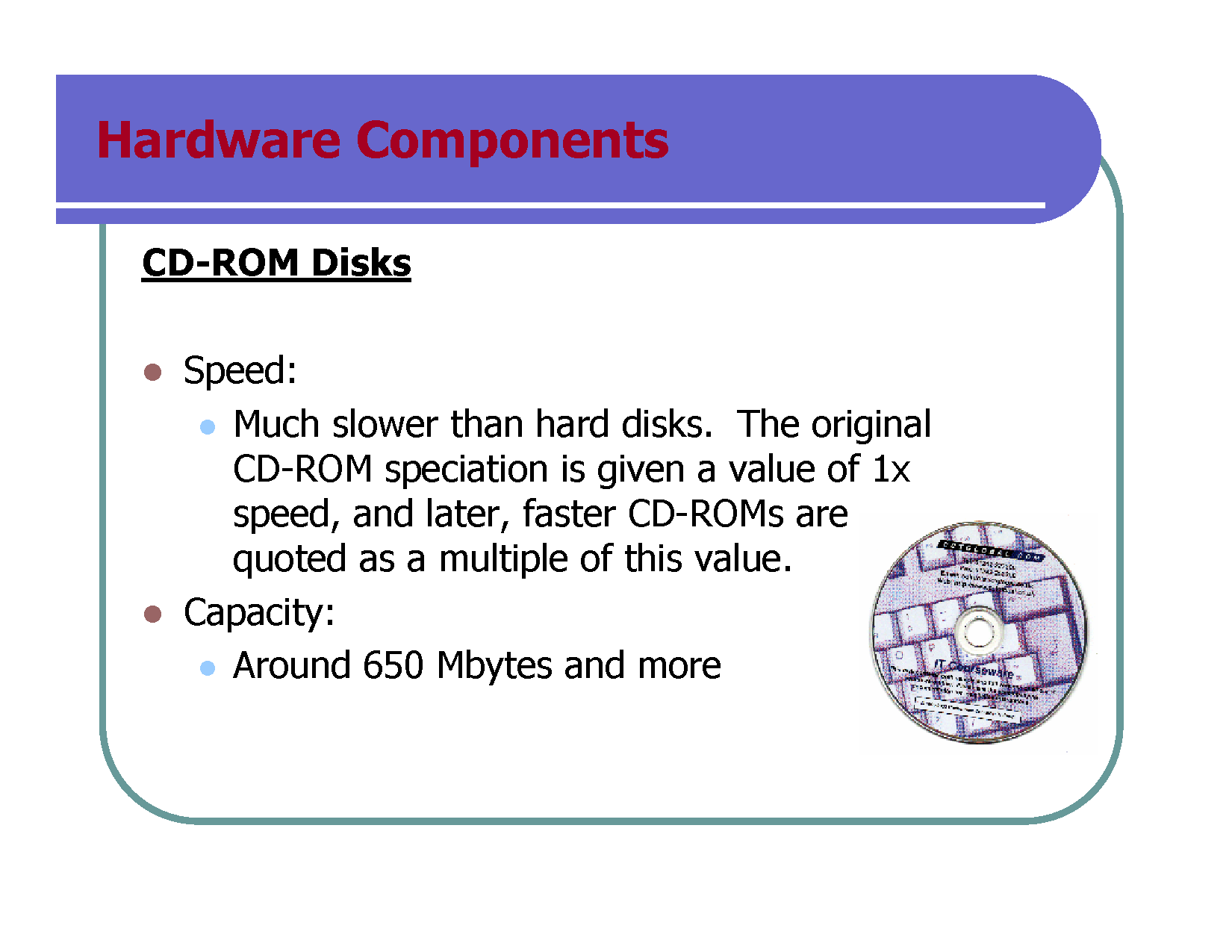 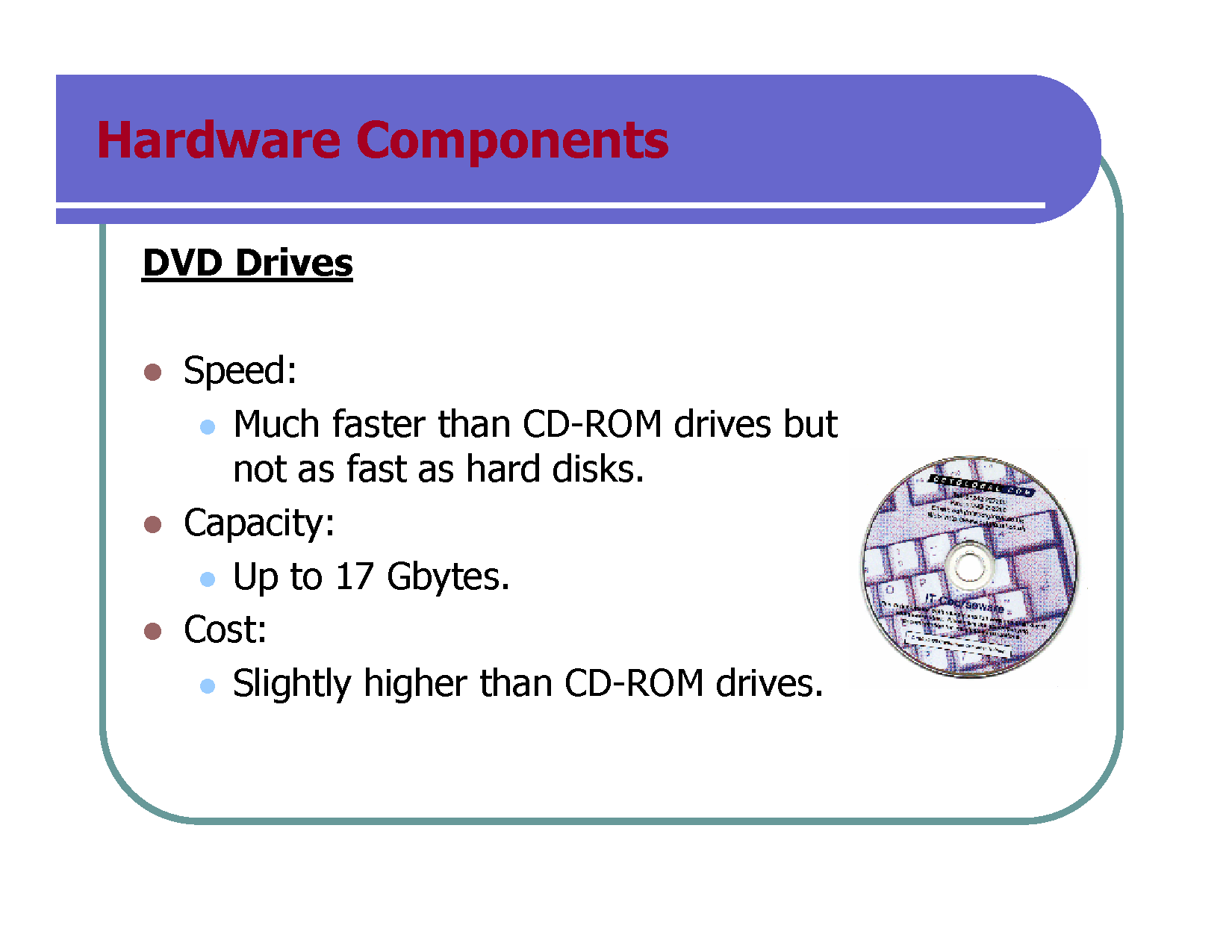 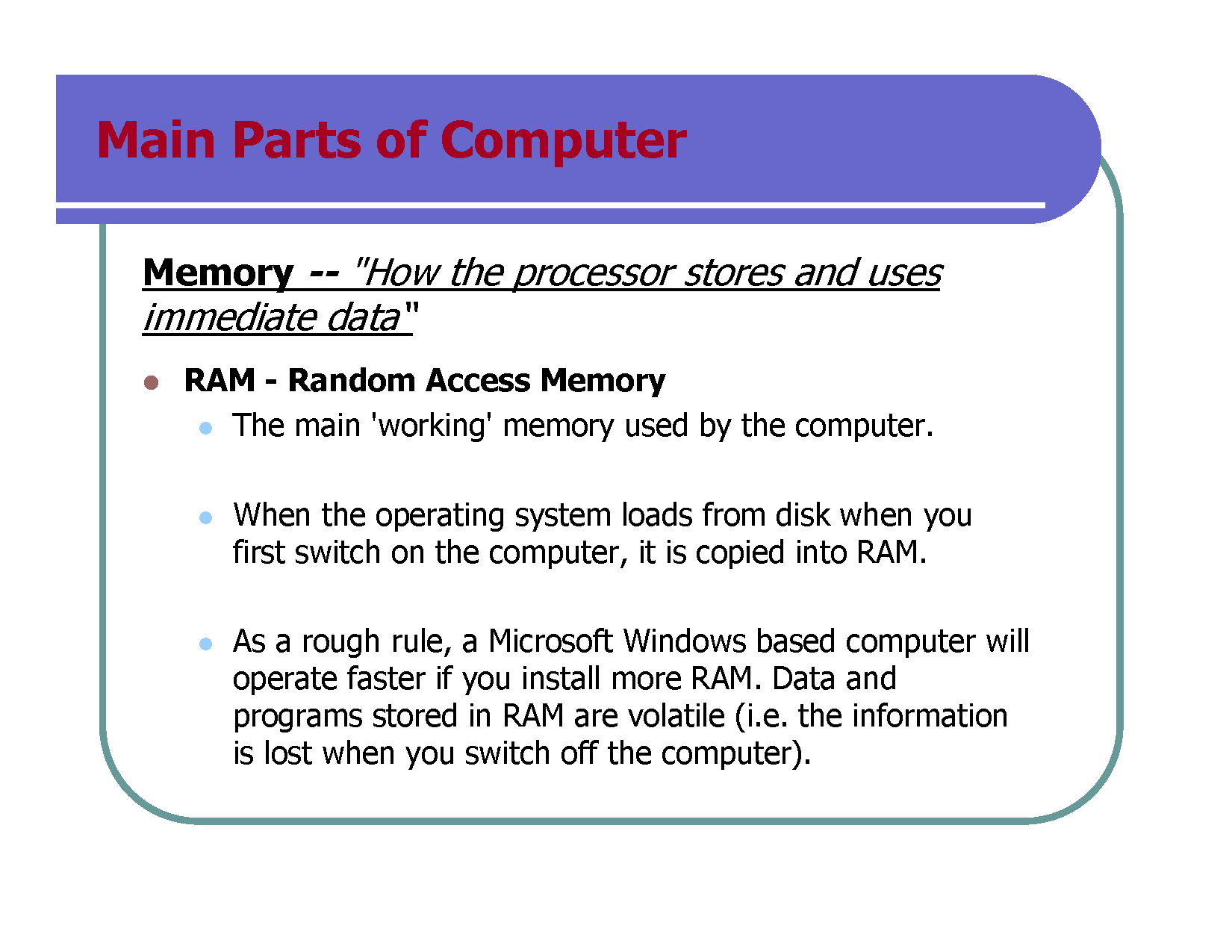 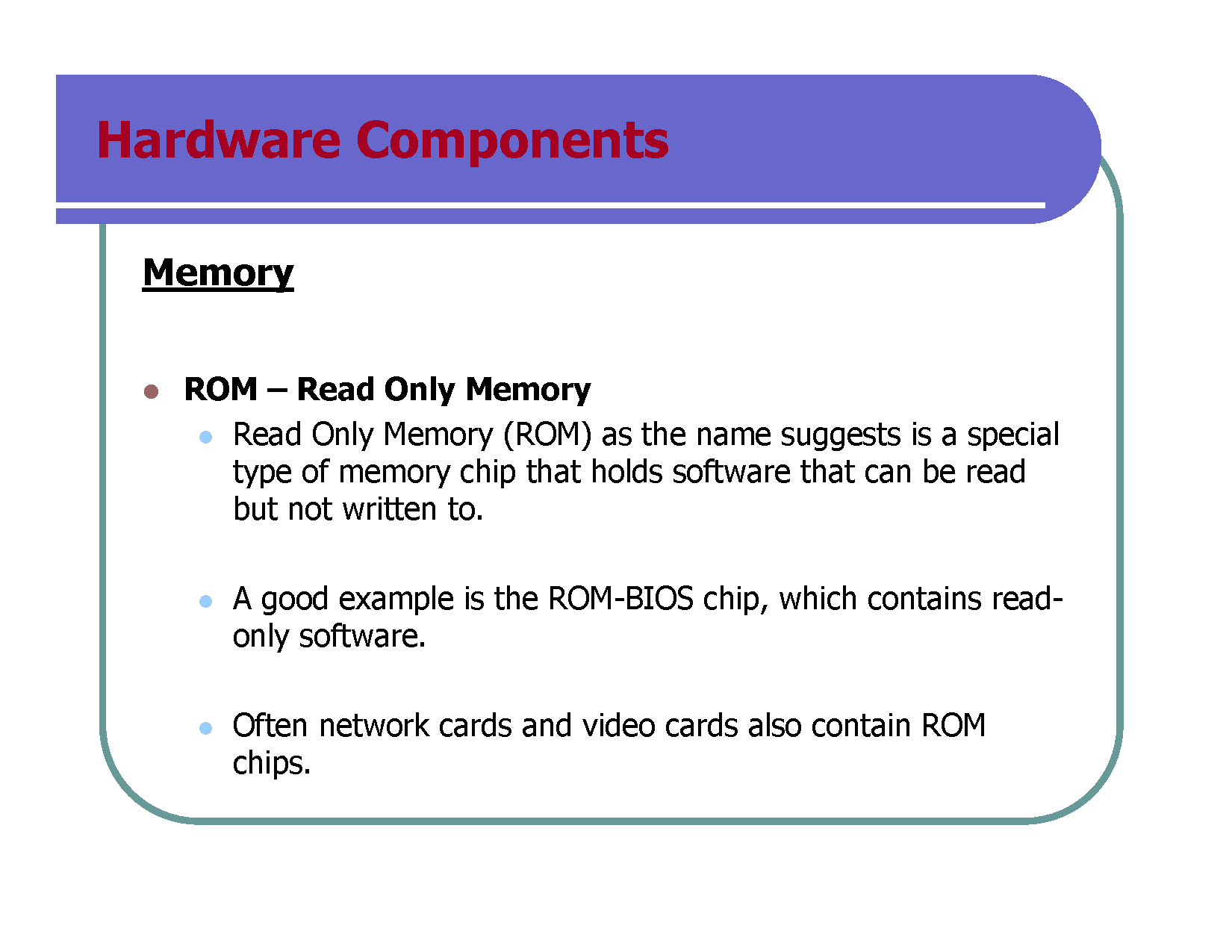